Academia and Industry
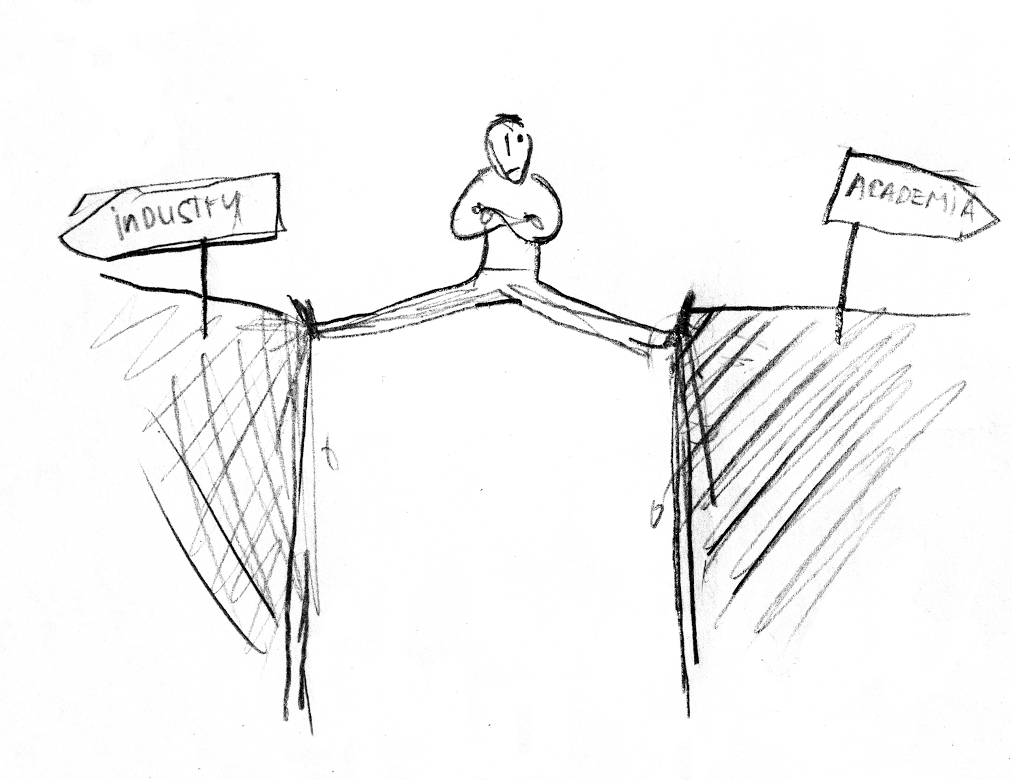 Moving back and forth?


Marcel Haas, NAC 2024
Image by Yasas Mahima
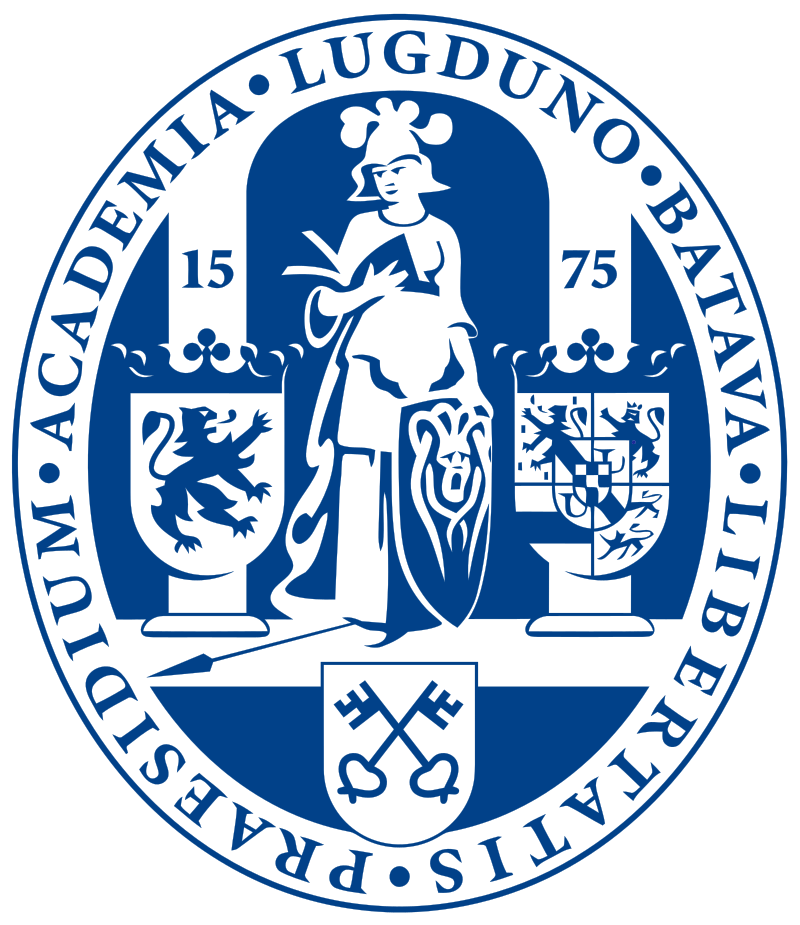 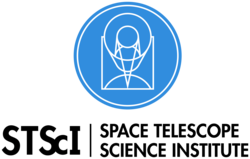 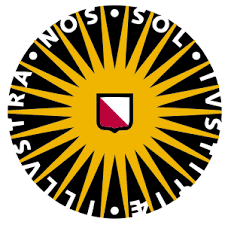 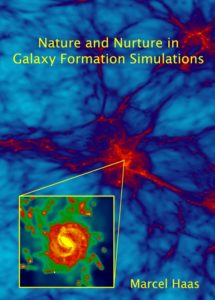 My time in astro
My path since
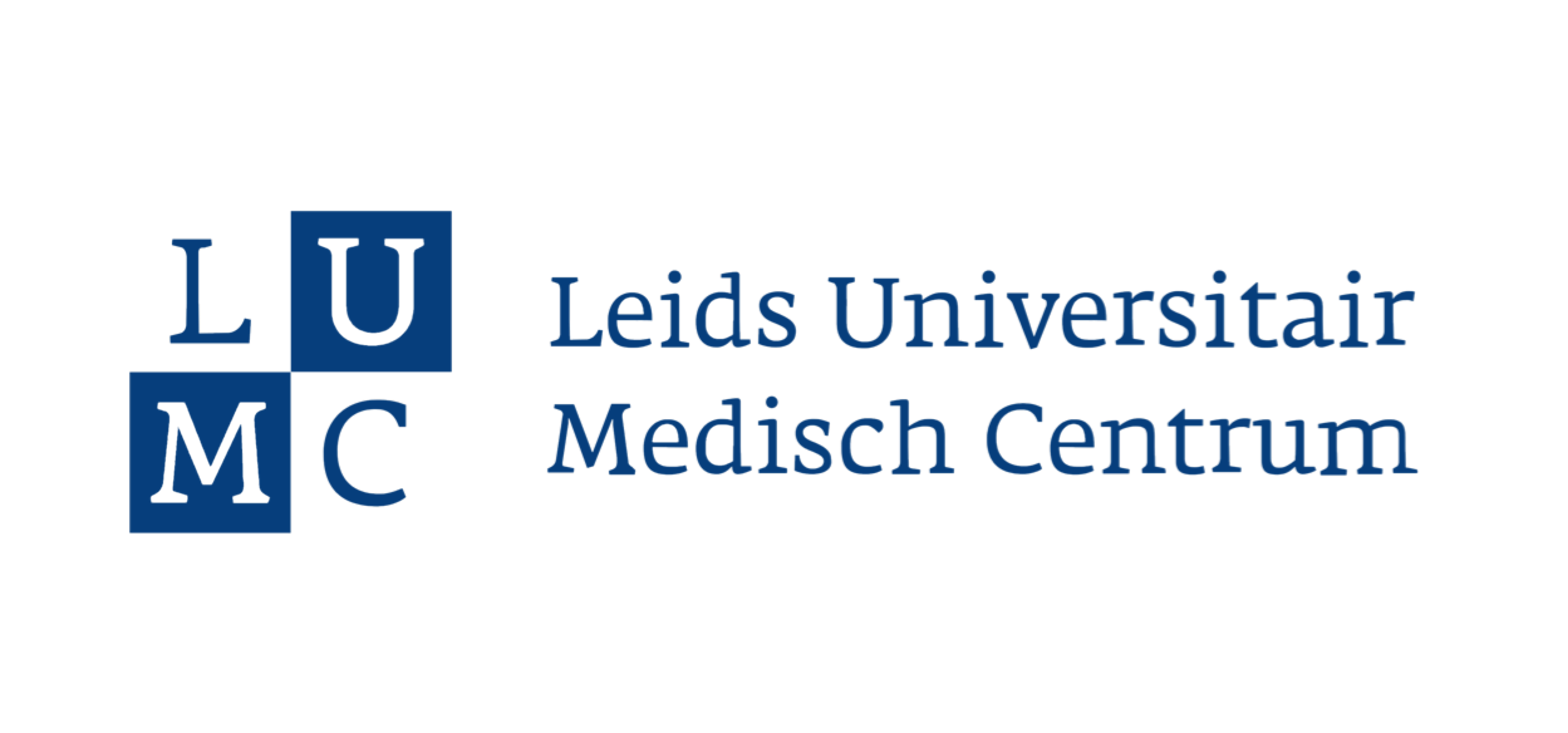 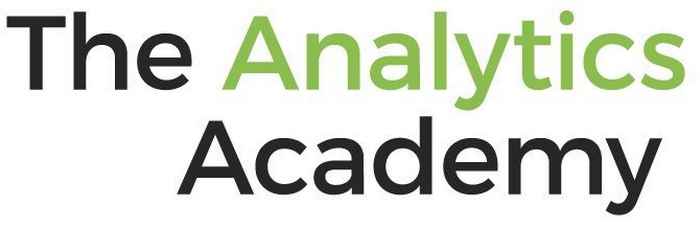 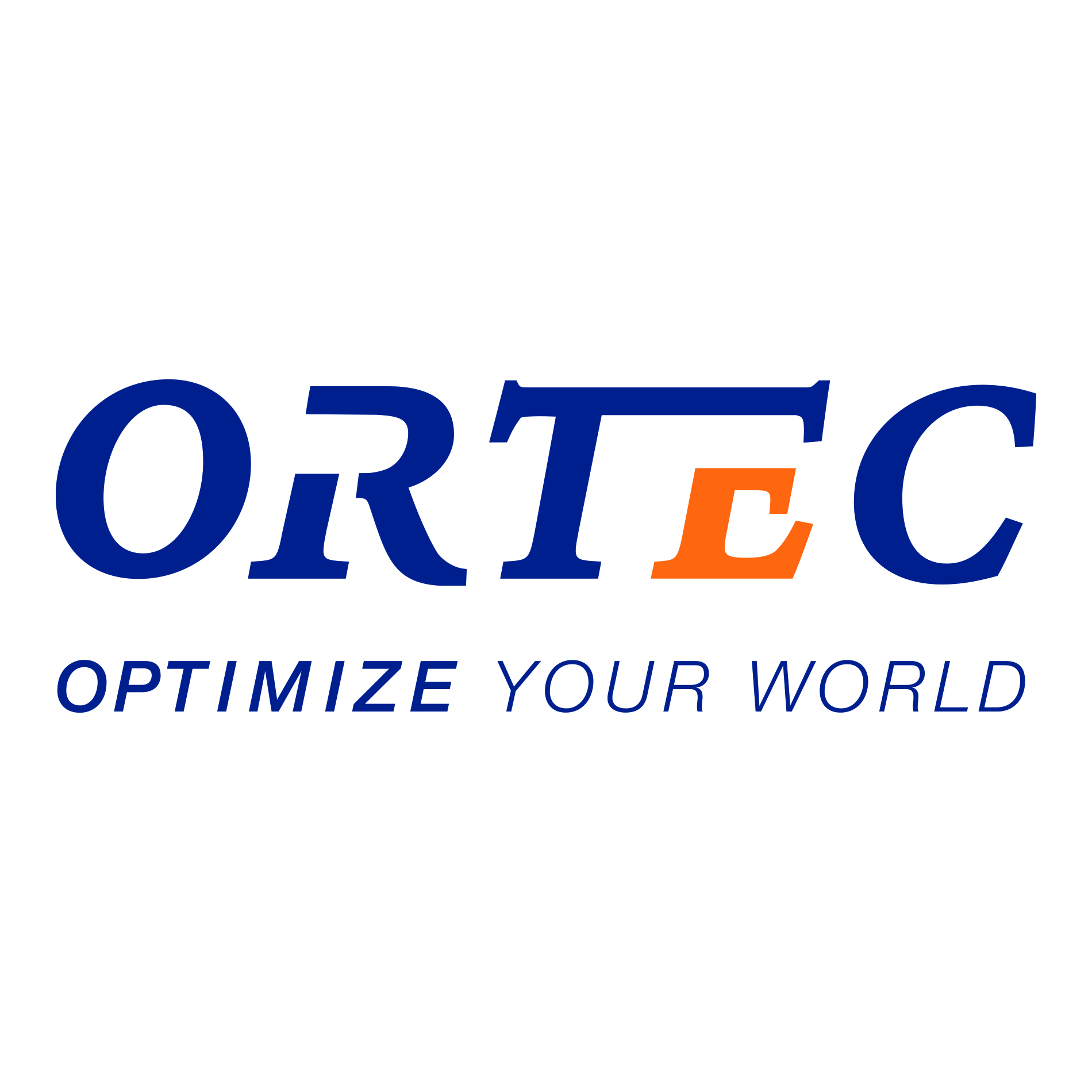 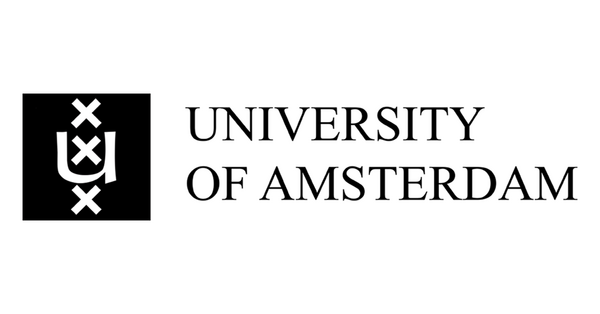 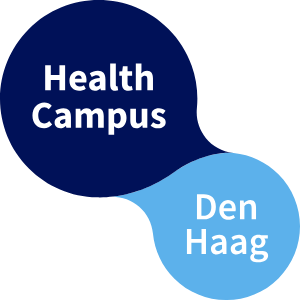 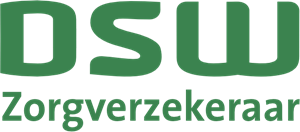 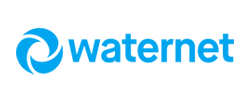 2021
2013
2018
2023
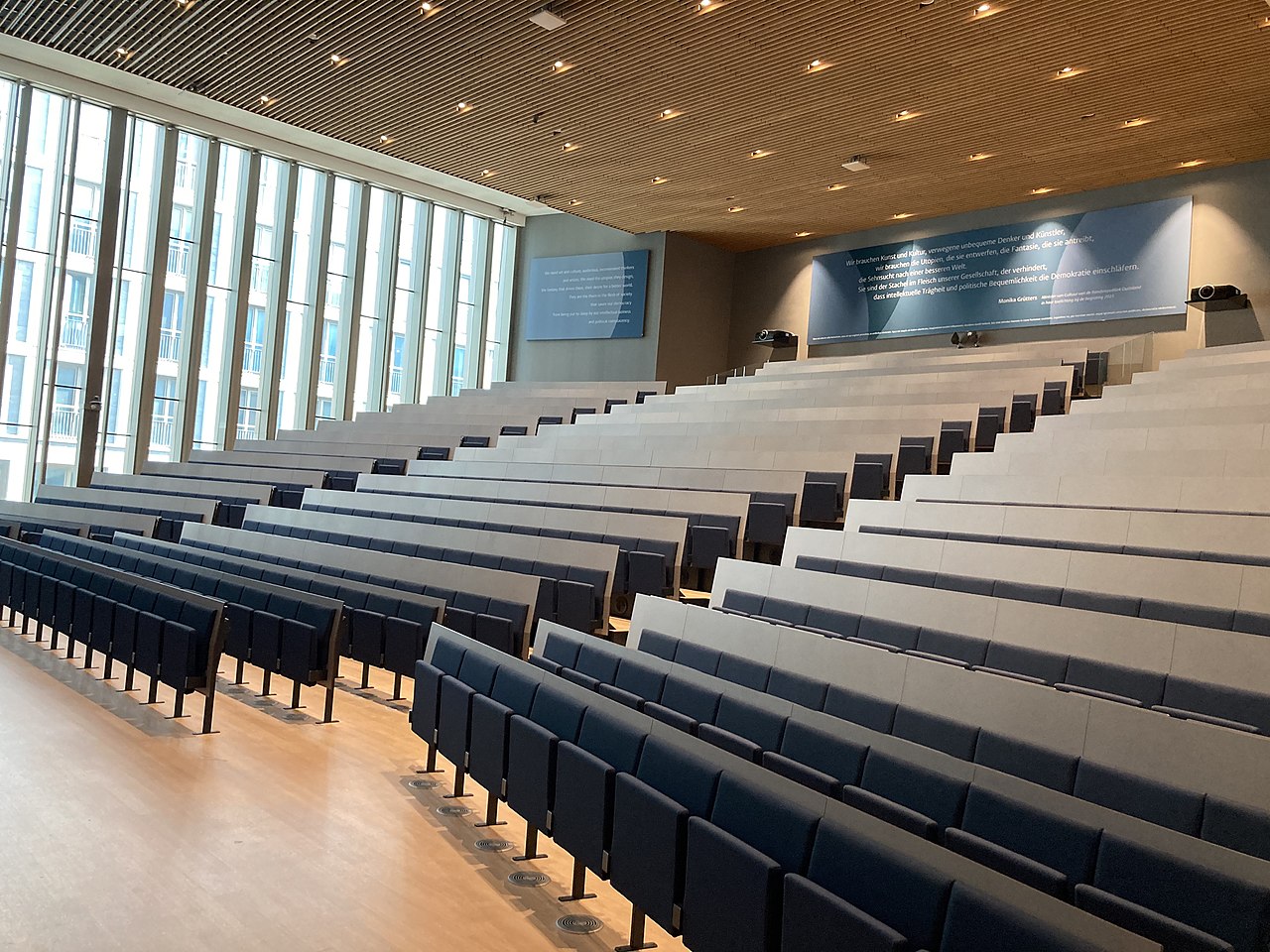 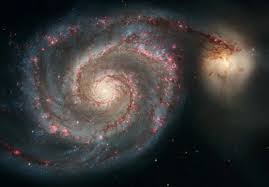 Missing Astro or Missing Academia?
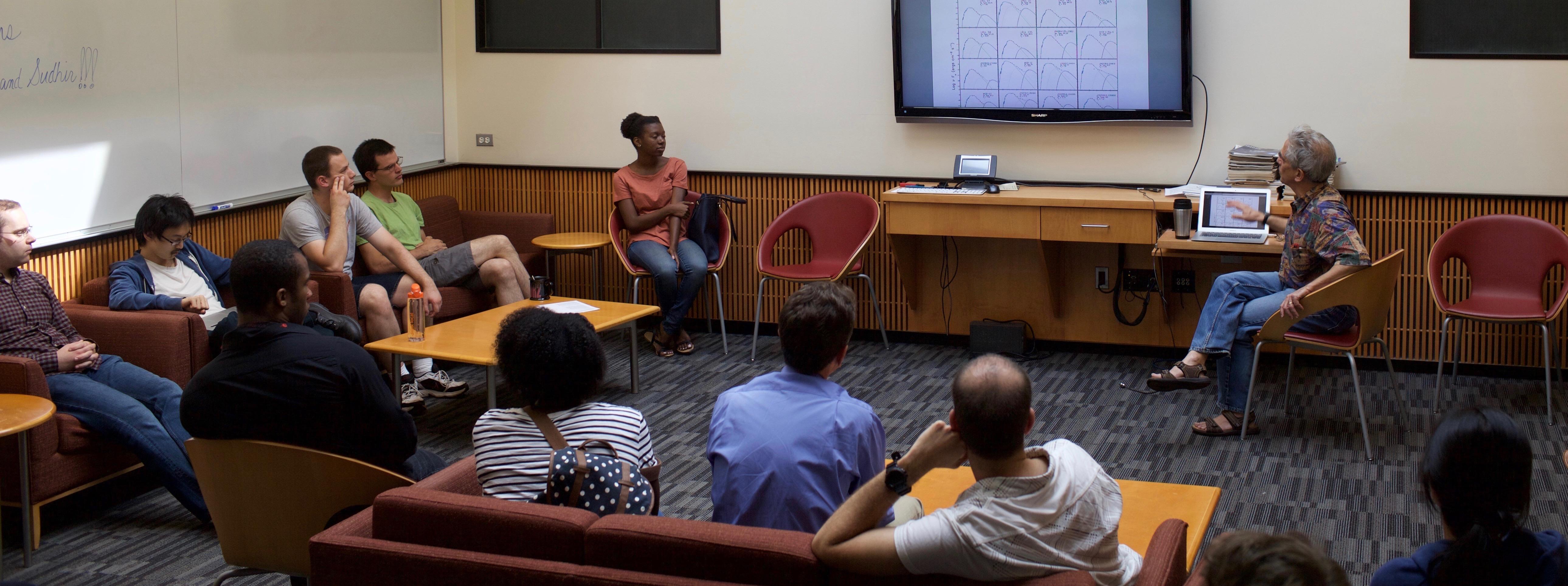 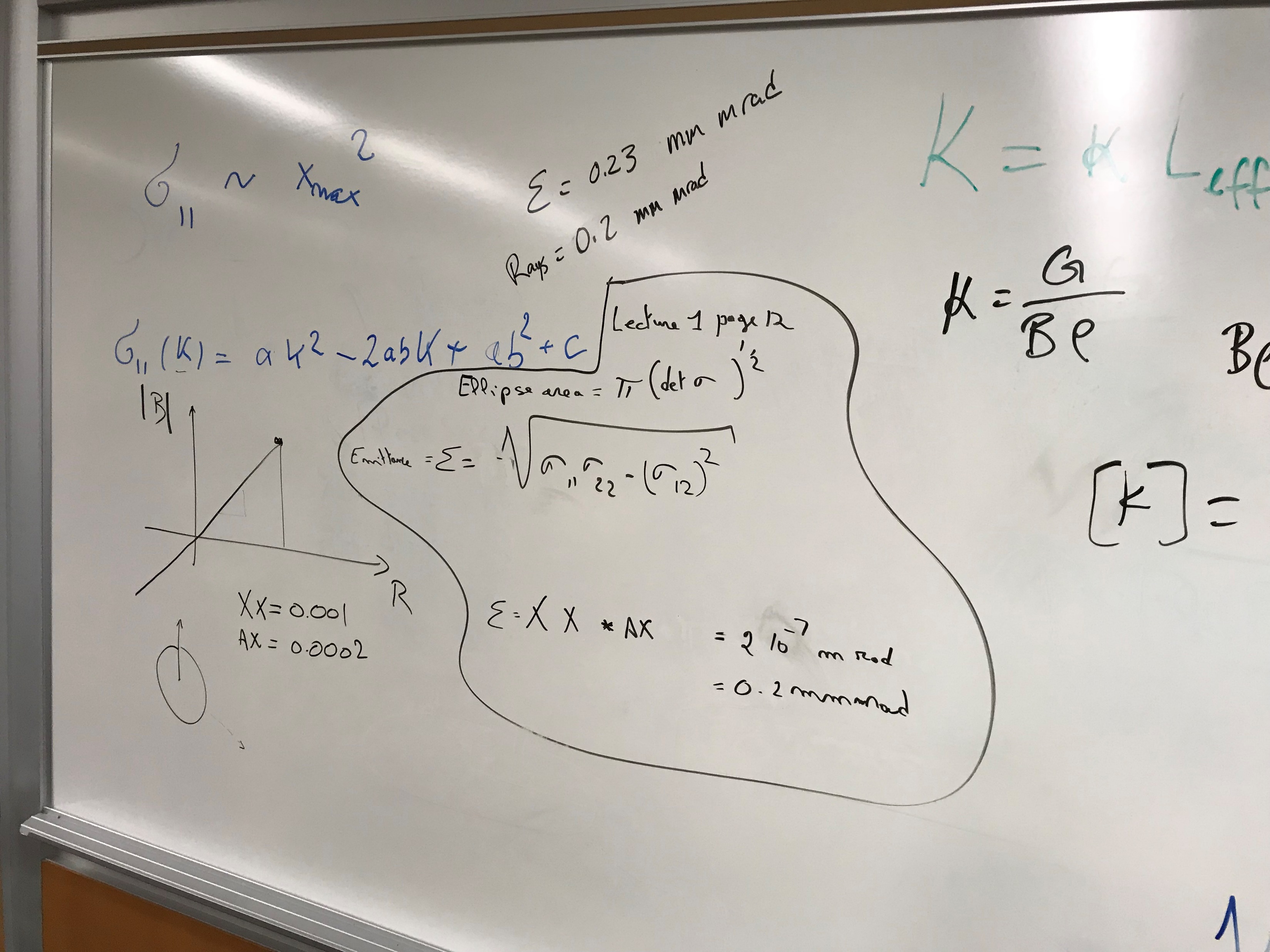 When considering the switch, consider your motives
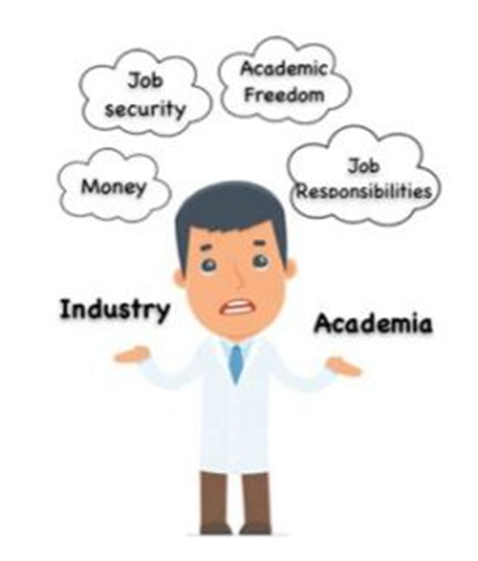 Why would you switch?

What do you enjoy and would you rather keep?

What do you dislike and want to see change?

These considerations should also help you find a suitable place in “industry”, or elsewhere
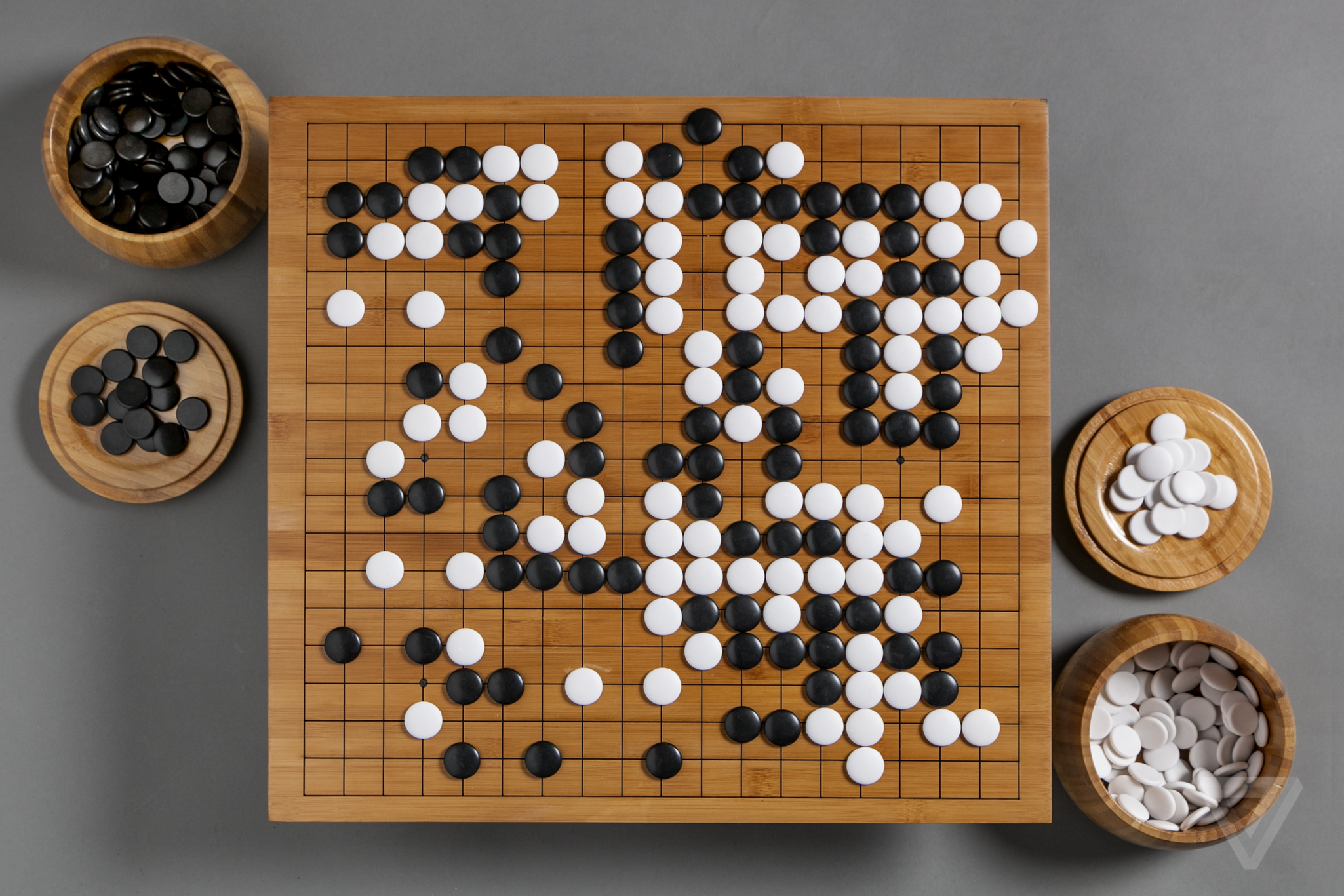 Reach out!
NSKIES mentoring program

Astro2DS / Astronomers turned data scientist (Slack + podcast/youtube)

LinkedIn, Bluesky, Mastodon

mail@marcelhaas.com





Keep spending time on hobbies, too!
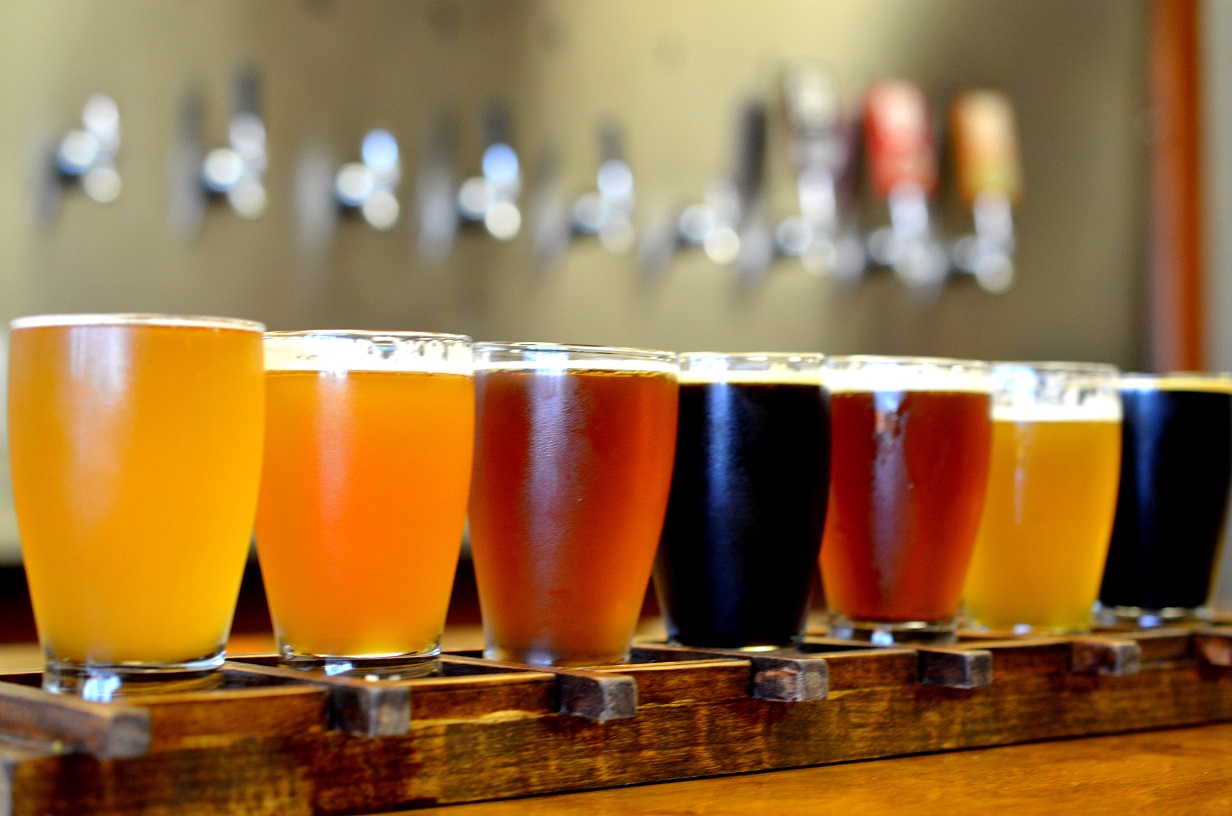